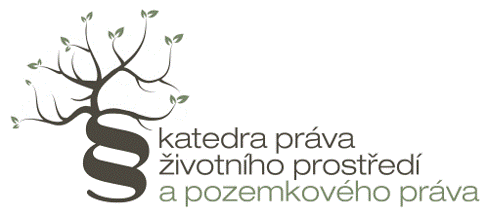 Ochrana veřejného zdravíÚvod do problematiky
JUDr. Jiří Vodička, Ph.D.
MV602K, 3. 3. 2022
Osnova
Oč jde?
Problémy
Principy
Mezinárodní rovina
Unijní rovina
ČR
Organizační zabezpečení
Oblasti zaměření
Pandemický zákon
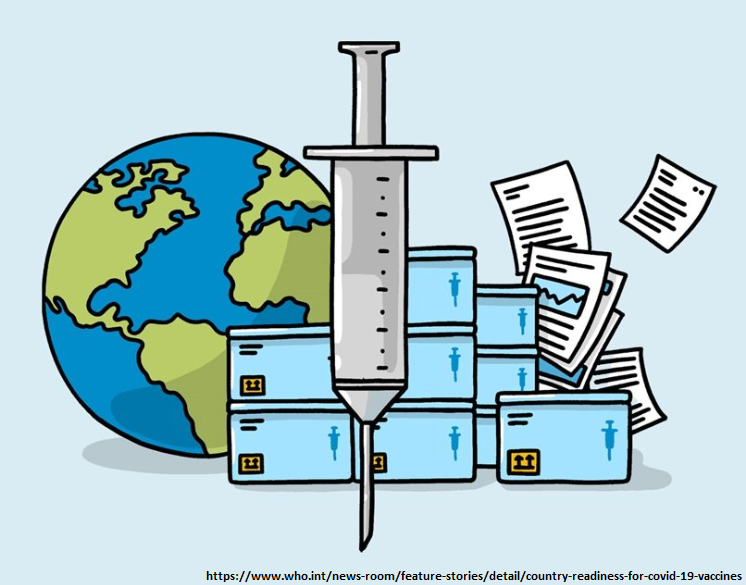 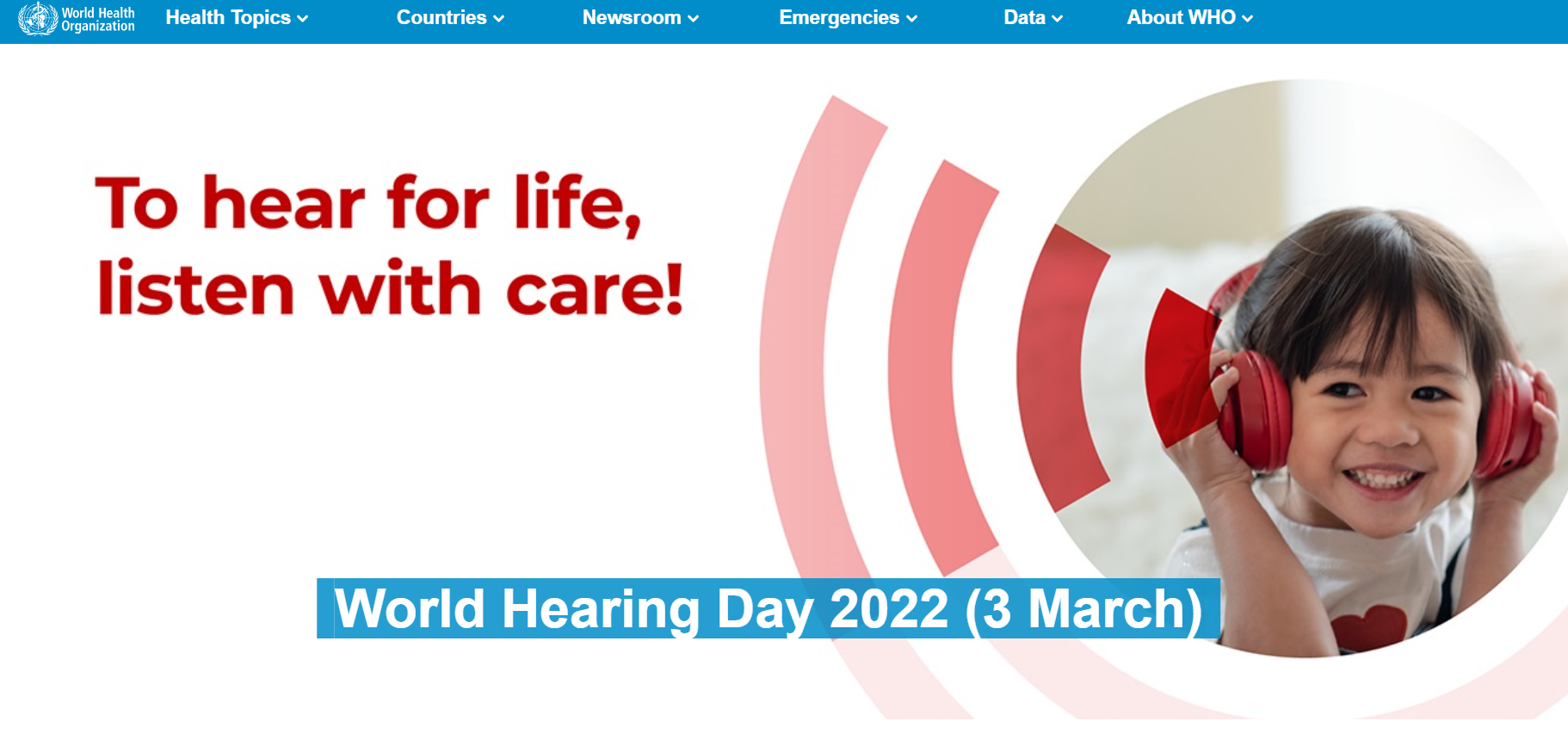 Oč jde?
Schopnost vést sociálně a ekonomicky produktivní život
Zdraví je prostředkem k realizaci harmonického vývoje člověka

Kvalita života, životní podmínky (socio-kulturně-ekonomické)

Přímá souvislost se životním prostředím

Prevence & následky

Mezioborový přístup (i v rámci práva) – viz PŽP
[Speaker Notes: https://www.who.int/campaigns/world-hearing-day/2022]
Problémy
[Speaker Notes: https://www.who.int/news-room/facts-in-pictures/detail/health-and-climate-change
https://www.who.int/news-room/facts-in-pictures/detail/physical-aktivity
https://www.who.int/news-room/facts-in-pictures/detail/why-urban-health-matters

Královopolský tunel: https://fb.watch/bu0ebrqpnD/]
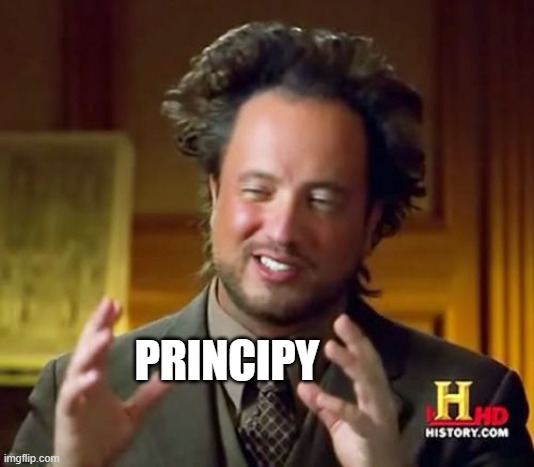 Principy x zásady
Prevence

Mezioborové součinnosti a spolupráce

Integrace

Zachování a zlepšování životních podmínek

Rovnost a ochrana znevýhodněných skupin obyvatelstva

Účast veřejnosti na ochraně životních podmínek
Mezinárodní rovina
OSN
Stockholm 1972
Rio de Janeiro 1992
Johannesburg 2002

Valné shromáždění OSN 1977 „Zdraví pro všechny do roku 2000“
Káhira 1994
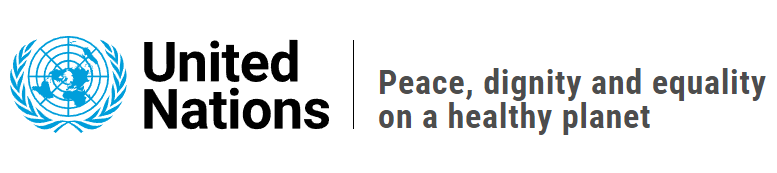 [Speaker Notes: https://www.un.org/en/global-issues/health]
OSN – dotčené organizace a programy
Světová zdravotnická organizace (WHO)

Světový potravinový program (WFP)
Světová rada pro výživu (WFC)
Dětský fond OSN  (UNICEF)
Populační fond OSN (UNFPA)
Program OSN pro životní prostředí (UNEP)
Organizace pro výživu a zemědělství (FAO)
WHO (Světová zdravotnická organizace)
7. 4. 1948 účinnost Ústavy (Světový den zdraví)
Ženeva
World Health Declaration (1998)
Koncepce ochrany zdraví

Cíl: Co nejlepší zdraví pro všechny

Jak toho dosáhnout: podpora mezinárodní spolupráce, zdravotní politiky, konzultační činnosti, monitorování, technické normy, věda & výzkum…
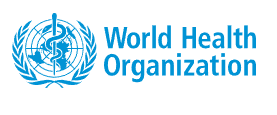 [Speaker Notes: https://www.who.int/
https://en.wikipedia.org/wiki/World_Health_Organization
Rozvinutí cíle: omezování úmrtnosti, nemocnosti a postižení zejména u chudých a sociálně slabých skupin populace; podpora zdravé životosprávy a omezení zdravotních rizik vyplývajících z ekologických, ekonomických a sociálních podmínek, rozvoj spravedlivějších a efektivnějších zdravotnických systémů.]
WHO
13. Generální pracovní program (2019-2023) 
Zvýšení počtu jedinců benefitujících z univerzálního zdravotního pojištění o 1 mld.
Zvýšení počtu jedinců chráněných před zdravotní krizí o 1 mld.
Zvýšení počtu jedinců majících lepší zdraví a pocit pohody o 1 mld.

Spolupráce s členskými státy, ale i soukromým sektorem
Problémy
Financování
Čína x Taiwan (Last Week Tonight)
„ Pouhá“ doporučení (viz nástřih hráze či potraty)
Ztráta nezávislosti vůči IAEA (Mezinárodní agentura pro atomovou energii)?
[Speaker Notes: https://www.who.int/about/what-we-do/thirteenth-general-programme-of-work-2019---2023
https://www.youtube.com/watch?v=7g0Jh4h5E1E 
https://www.youtube.com/watch?v=9Y18-07g39g&t=690s]
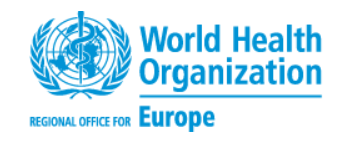 WHO Europe
Kodaň 

Evropská charta životního prostředí a zdraví, Frankfurt n. Mohanem 1989
Helsinská deklarace 1994 Národní akční plány zdraví a životního prostředí
Helsinky 2005 Psychické zdraví v Evropě


Zdravý životní styl, zdravé životní podmínky

Evropský program práce 2020-2025 – Společnými kroky za lepším zdravím v Evropě
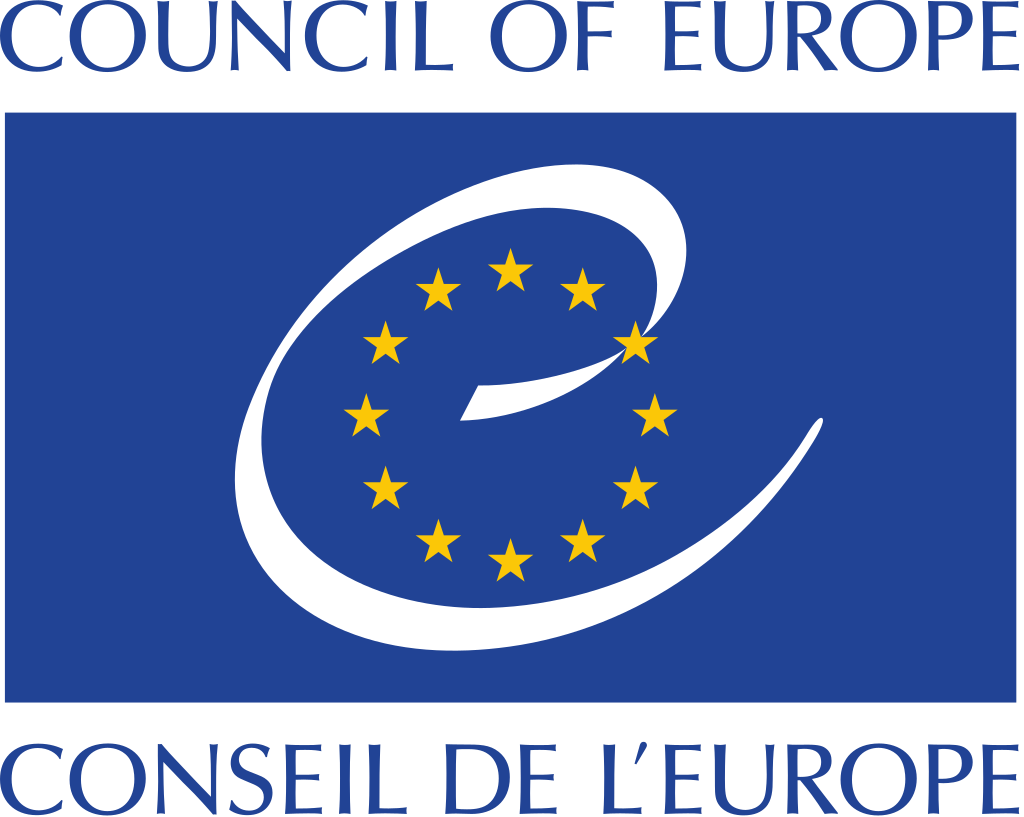 Rada Evropy a ESLP
Úmluva o ochraně lidských práv a základních svobod
Čl. 2 právo na život
Čl. 8 právo na respektování soukromého a rodinného života

Evropský soud pro lidská práva
Viz Factsheets (Health)
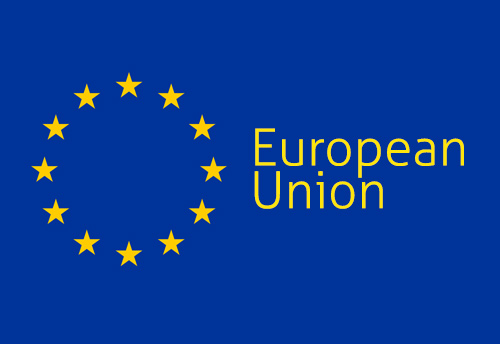 Unijní rovina
Čl. 168 SFEU
zlepšování veřejného zdraví 
předcházení lidským nemocem
odstraňování příčin ohrožení tělesného a duševního zdraví



Zdravotní politika
organizace zdravotnictví
poskytování zdravotní péče (včetně rozdělování na ně vyčleněných zdrojů).
Sdílená 
pravomoc
Funkce: koordinační, doplňková, podpůrná
Výlučná 
pravomoc
Unijní rovina
Čl. 191 SFEU
zachování, ochrana a zlepšování kvality životního prostředí,
ochrana lidského zdraví

Akční programy + plány (koncepce)

4. program v oblasti zdraví (2021-2027)
Vize pro zdravější EU
4 pilíře
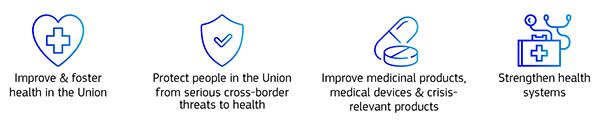 [Speaker Notes: https://ec.europa.eu/health/funding/eu4health-2021-2027-vision-healthier-european-union_en]
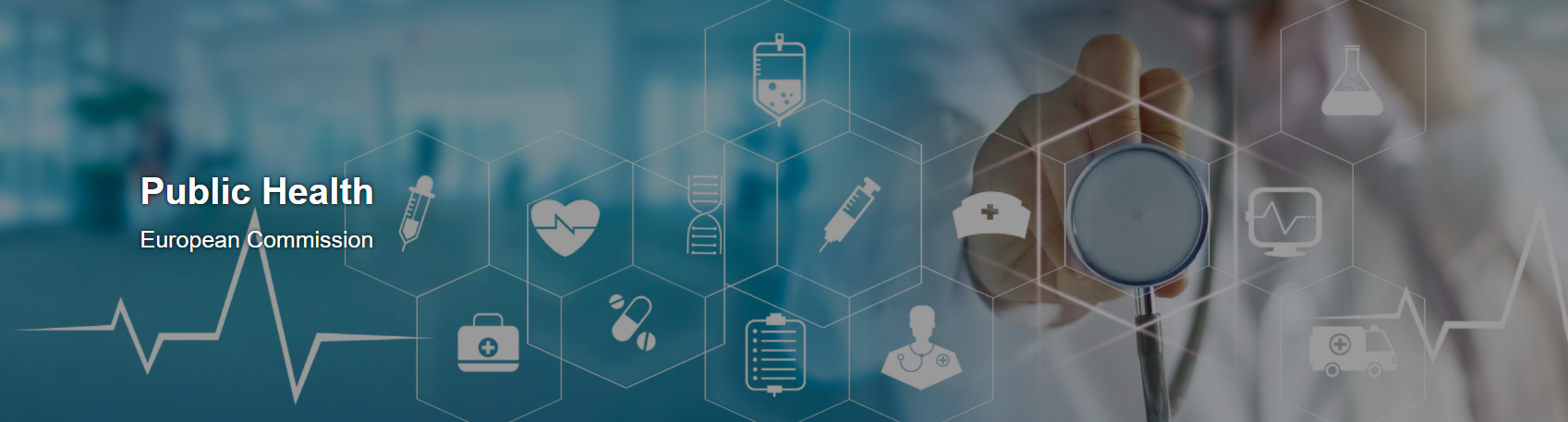 Řízení oblasti veřejného zdraví v EU
Ochrana veřejného zdraví
Zlepšení systémů zdravotní péče
Posouzení rizik
Prevence nemocí
Endokrinní disruptory
Zdraví a společnost
Podpora zdraví
Léčiva
[Speaker Notes: https://eur-lex.europa.eu/summary/chapter/29.html#arrow_2910
https://ec.europa.eu/health/index_en]
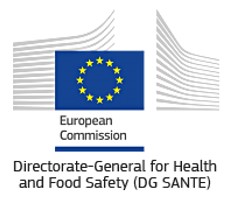 Unijní rovina – agentury a orgány
DG Sante (Generální ředitelství pro zdraví a bezpečnost potravin)


Evropská výkonná agentura pro zdraví a digitální oblast (HaDEA)
EU4Health program
Evropský úřad pro bezpečnost potravin (efsa)
Evropská agentura pro léčivé přípravky (EMA)
Evropské středisko pro prevenci a kontrolu nemocí (ecdc)
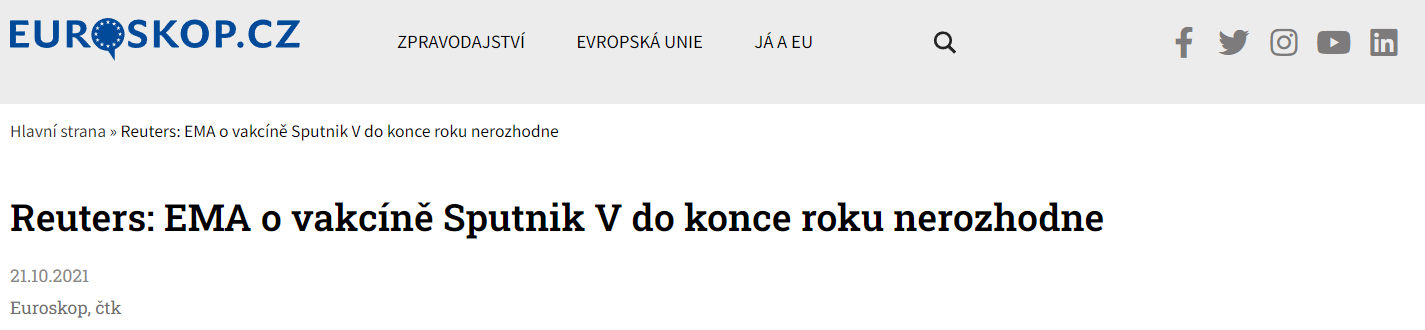 [Speaker Notes: https://ec.europa.eu/info/departments/health-and-food-safety_en]
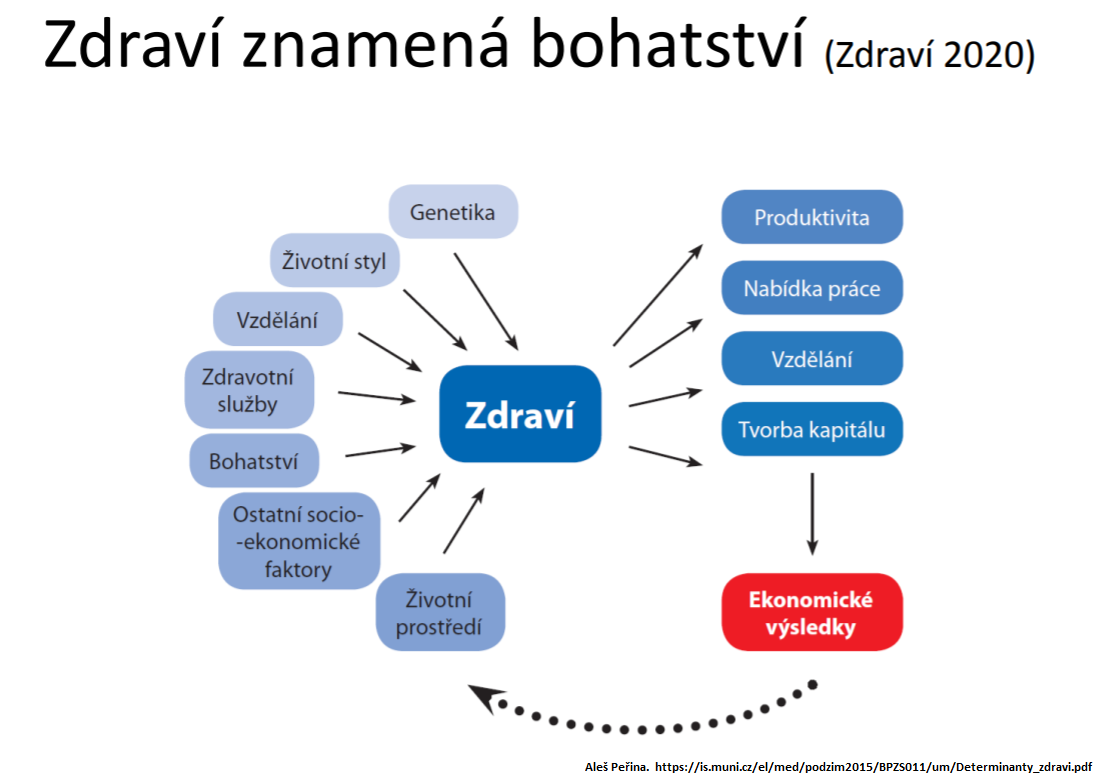 ČR – východiska a rámec
Koncepční dokumenty
Zdraví 2020
Zdraví 2030

Co se řeší
Jaké je zdraví lidí?
Proč je zdraví takové?
Co se dá udělat pro zlepšení zdraví?

Zdraví souvisí se životním prostředím             MŽP
Ekonomické aspekty
Udržitelný rozvoj
[Speaker Notes: https://is.muni.cz/el/med/podzim2015/BPZS011/um/Determinanty_zdravi.pdf]
ČR – ústavní rovina
LZPS
Čl. 6 – právo na život
Čl. 7 – právo na nedotknutelnost osoby a ochranu jejího soukromí
Čl. 11 – výkon vlastnického práva
Čl. 28 – právo na uspokojivé pracovní podmínky
Čl. 31 – právo na ochranu zdraví
Čl. 35 – právo na příznivé životní podmínky
Čl. 41 – normativní zakotvení na úrovni zákona
ČR právní úprava přehled – veřejné zdraví
Zákon č. 258/2000 Sb., o ochraně veřejné zdraví
Vyhláška č. 6/2003 Sb.
Vyhláška č. 537/2006 Sb. atd…
Nařízení č. 272/2011 Sb.

Zákon č. 94/2021 Sb.,  o mimořádných opatřeních při epidemii onemocnění COVID-19 (pandemický zákon)

Zákon č. 116/2020 Sb., o náhradě újmy způsobené povinným očkováním
 + Občanský zákoník (z.č. 89/2012 Sb.)
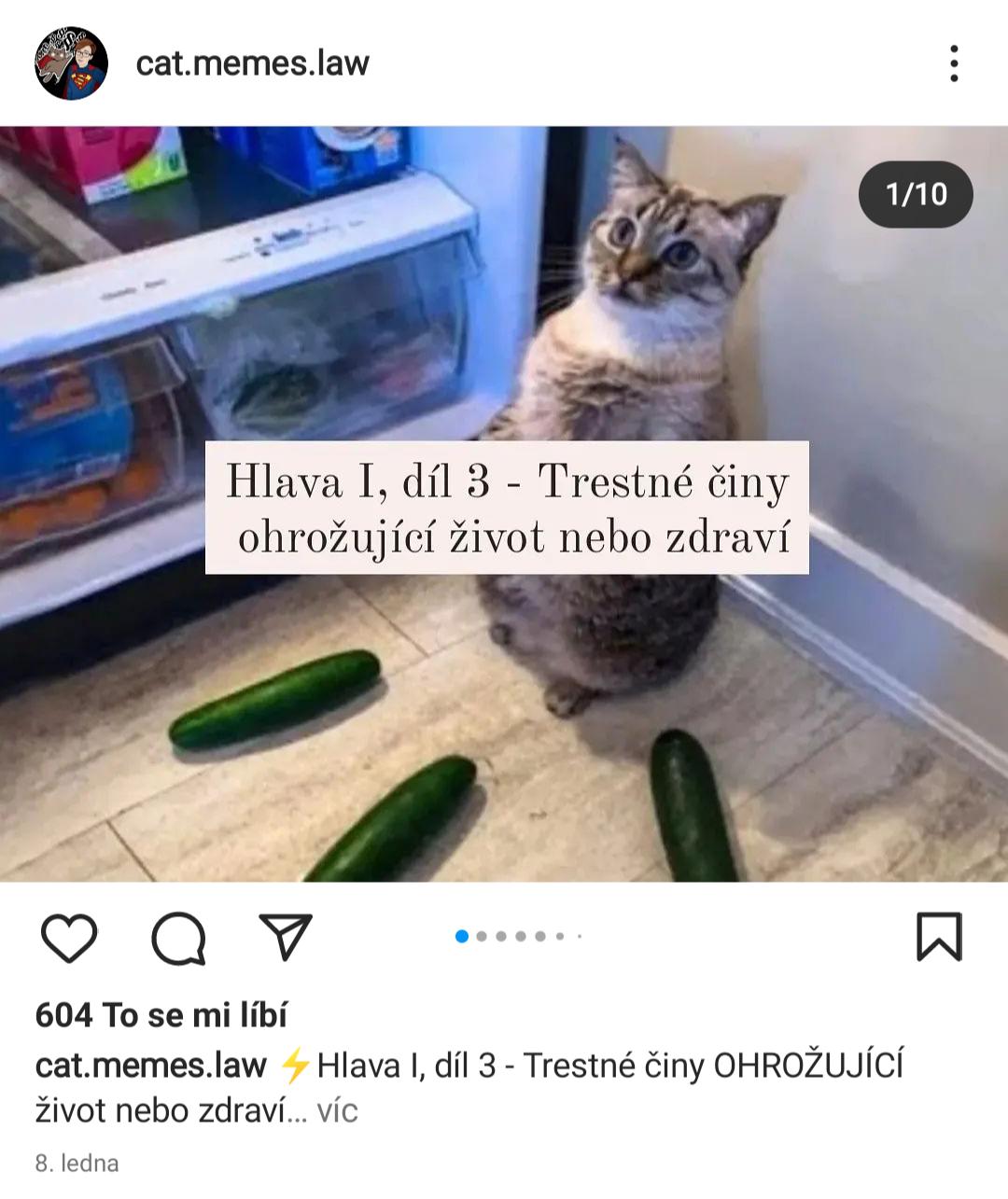 ČR právní úprava přehled – související
Ústavní zákon č. 110/1998 Sb., o bezpečnosti České republiky

Zákon č. 2/1969 Sb., kompetenční zákon
Zákon č. 240/2000 Sb., o krizovém řízení (krizový zákon)
Zákon č. 150/2002 Sb., soudní řád správní
Zákon č. 500/2004 Sb., správní řád 

Zákon č. 250/2016 Sb., o odpovědnosti za přestupky a řízení o nich + zakon č. 251/2016 Sb., 
Zákon č. 40/2009 Sb., trestní zákoník
ČR právní úprava přehled – související
Zákon č. 17/1992 Sb., o životním prostředí

Zákon č. 254/2001 Sb., o vodách

Zákon č. 183/2006 Sb., stavební zákon
Zákon č. 76/2002 Sb., o integrované prevenci
Zákon č. 100/2001 Sb., o posuzování vlivů na ŽP
ČR právní úprava přehled – související
O potravinách, o zdravotních službách, bozp, živnostenský, školský, o statní zemědělské a potravinářské inspekci + podzákonné předpisy atd…
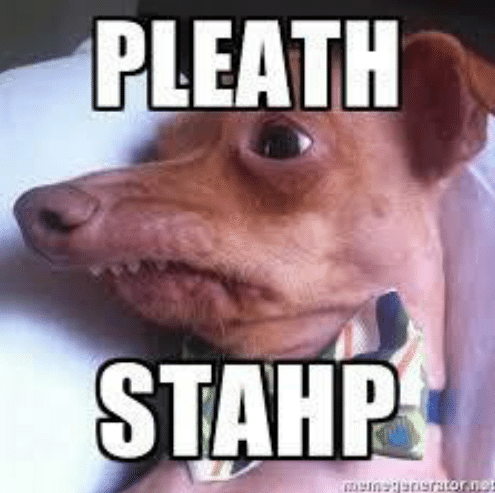 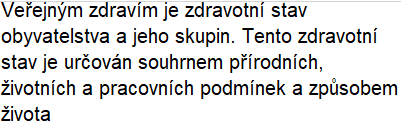 Důležité pojmy
Veřejné zdraví
Ochrana veřejného zdraví
Užitková voda x šedá voda
Činnost epidemiologicky závažná
Státní zdravotní dozor
Důležité pojmy
Ochrana veřejného zdraví je souhrn činností a opatření k vytváření a ochraně zdravých životních a pracovních podmínek a zabránění šíření infekčních a hromadně se vyskytujících onemocnění, ohrožení zdraví v souvislosti s vykonávanou prací, vzniku nemocí souvisejících s prací a jiných významných poruch zdraví a dozoru nad jejich zachováním. 

Ohrožením veřejného zdraví je stav, při kterém jsou obyvatelstvo nebo jeho skupiny vystaveny nebezpečí, z něhož míra zátěže rizikovými faktory přírodních, životních nebo pracovních podmínek překračuje obecně přijatelnou úroveň a představuje významné riziko poškození zdraví
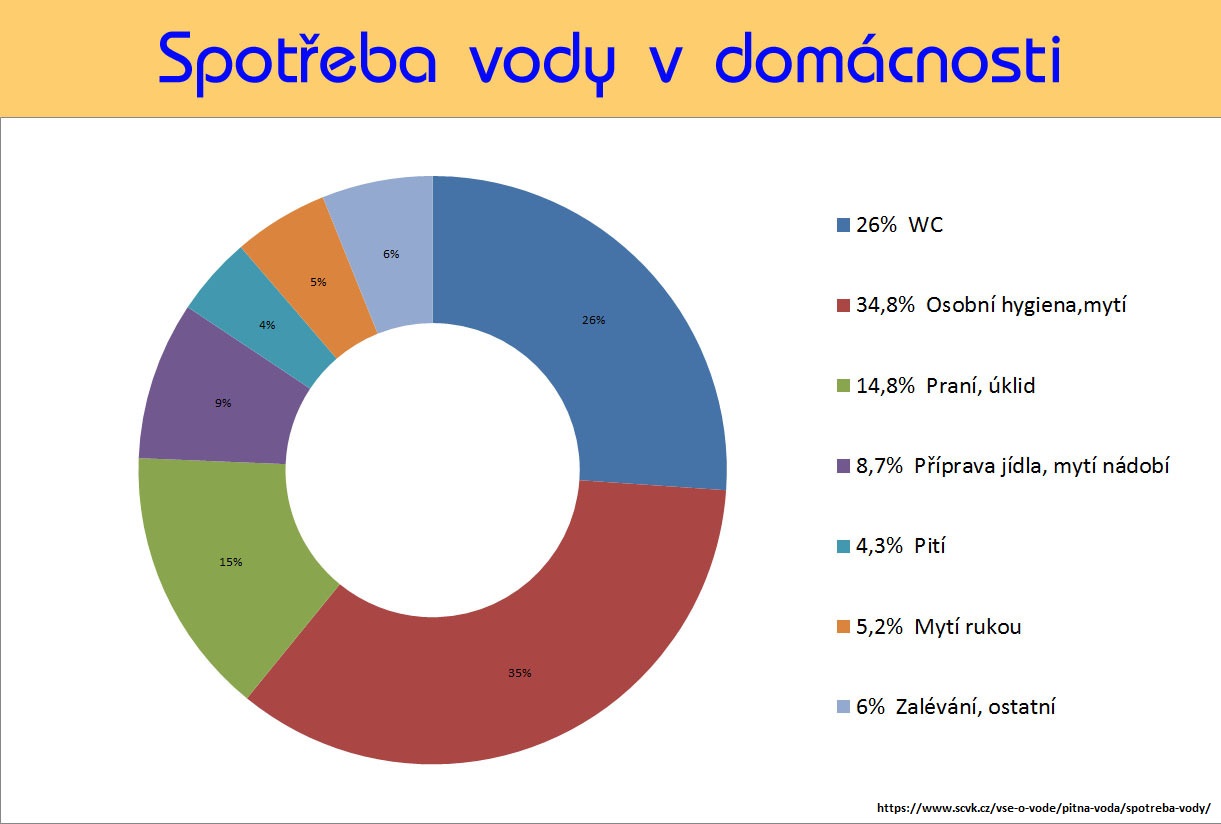 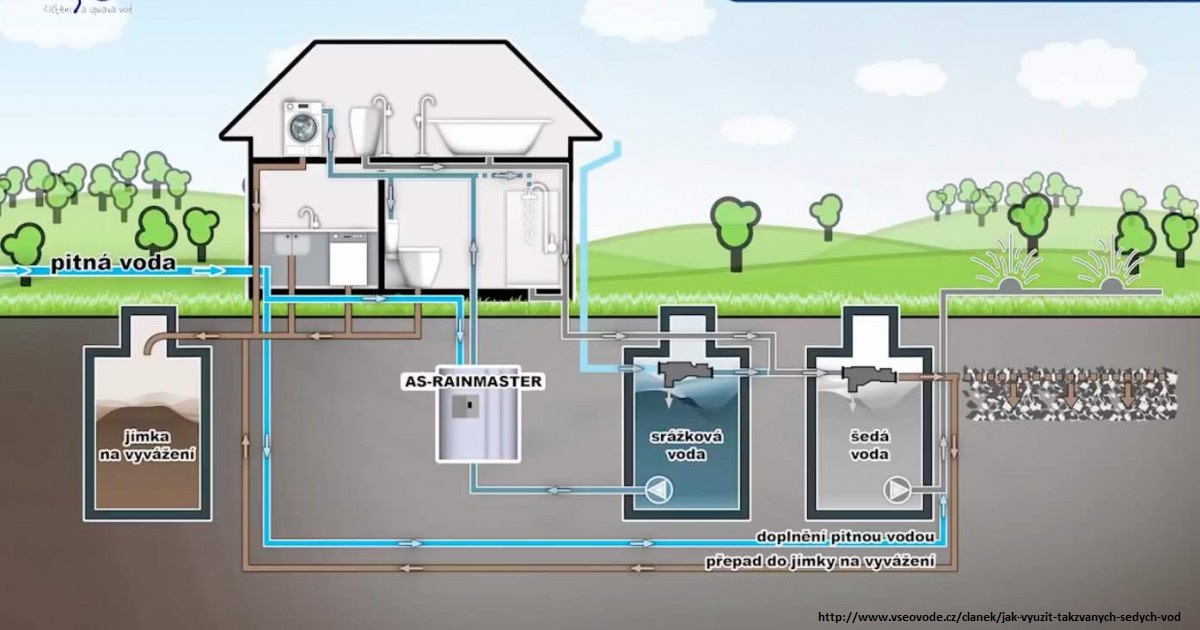 Důležité pojmy
Užitkovou vodou se rozumí srážková nebo šedá voda, která je upravena a hygienicky zabezpečena. 

Šedou vodou se rozumí odpadní voda z umyvadel, sprch a van. 

Užitkovou vodu lze využít pro splachování toalet a pisoárů, praní, úklid, mytí vozidel, závlahu, vodní prvky nebo kropení komunikací. Prováděcí právní předpis určí vyžadovanou míru úpravy a hygienického zabezpečení a způsob jeho prokázání
[Speaker Notes: http://www.vseovode.cz/clanek/jak-vyuzit-takzvanych-sedych-vod]
Zdravotní 
průkaz a znalosti
Ne vždy
[Speaker Notes: § 19]
Důležité pojmy
Státní zdravotní dozor
Vykonávají KHS
Kontrola povinností uložených orgány ochrany
Možnost pozastavení činnosti
Prověřování znalostí
Zákaz/omezení nejakostní pitné vody + nápravná opatření
Zákaz používání koupaliště
Opatření pro bezpečnost zaměstnanců
atd… viz § 84
[Speaker Notes: § 84]
Institucionální zabezpečení
Orgán ochrany veřejného zdraví (obecný název)
Ministerstvo zdravotnictví (+ Hlavní hygienik)
Krajské hygienické stanice
Ministerstvo obrany (+ Vojenský zdravotní ústav) – ozbrojené síly
Ministerstvo vnitra – bezpečnostní sbory

Další organizace
Státní zdravotní ústav
Zdravotní ústavy
Úřední laboratoře
Národní referenční laboratoř
Státní 
zdravotní 
dozor
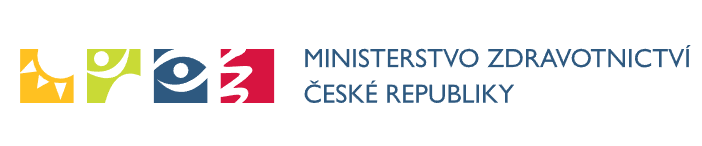 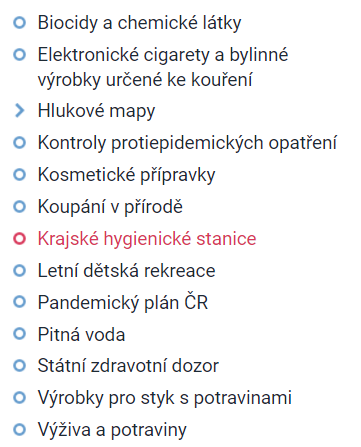 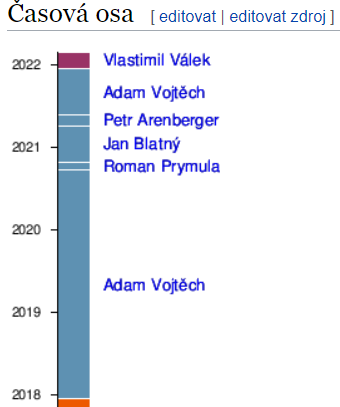 Ministerstvo zdravotnictví
Řídí a kontroluje výkon státní správy na úseku OVZ
Tvoří koncepční dokumenty (národní politika podpory a ochrany)
Řídí a kontroluje KHS
Mezinárodní a unijní spolupráce
Nařizuje mimořádná opatření při epidemii/výskytu nebezpečných výrobků atd. (pouze celostátní úroveň či více krajů)
Dotčený orgán ve specifických řízeních dle StZ
Monitoring např. koupacivody.cz
Atd….viz § 80 ZOVZ
[Speaker Notes: https://www.mzcr.cz/]
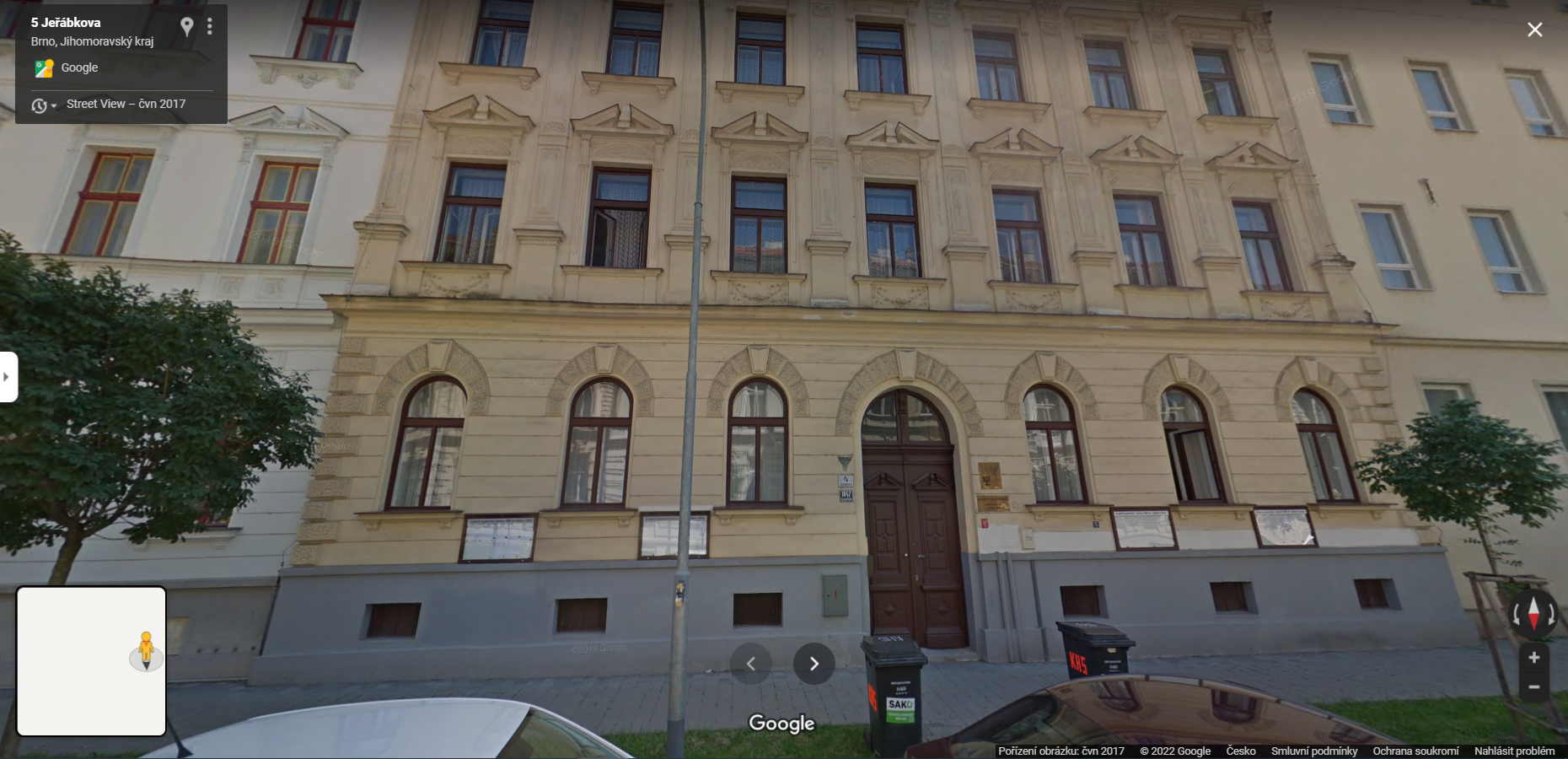 Krajské hygienické stanice
14 stanic (v každém kraji) + územní pracoviště
Výkon státního dozoru
Dotčený orgán dle StZ
Projednávání přestupků
Vydává rozhodnutí/osvědčení/povolení
Místní šetření
Epidemiologická šetření
Řízení jakosti vod ke koupaní v určených vodních zdrojích
atd. viz § 82 a § 82a
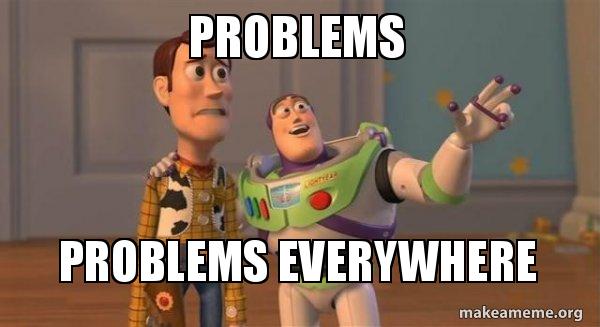 Krajské hygienické stanice
Nejčastěji řešené problémy:
Hluk
Hygienická úroveň stravovacích provozů
Kvalita potravin/nápojů a výrobků určených pro styk s potravinami
Jakost pitné vody
Kvalita bydlení (plísně, hlodavci, hmyz)
Covid
Krajské hygienické stanice
Role obcí v OVZ
Mohou vydat obecně závazné vyhlášky
Nařízení speciální ochranné dezinsekce a deratizace
Pro celé území nebo pouze část
Součinnost KHS
Nástroje právní regulace
Individuální správní akty
Rozhodnutí, povolení, souhlasy
Viz zejména Hlava II a III

Opatření obecné povahy
KHS i Ministerstvo
Např. monitorovací kalendář jakosti vod, stanovení dalších infekčních onemocnění atd.


Normativní správní akty
Nařízení KHS (mimořádná opatření při pandemii)
Vyhlášky obcí
+ závazná stanoviska a faktické úkony
Účast veřejnosti
ZOVZ pojímá restriktivně
Speciální ke správnímu řádu
Skrz jiné zákony (snad) účinnější
EIA
IPPC
StZ
[Speaker Notes: § 94]
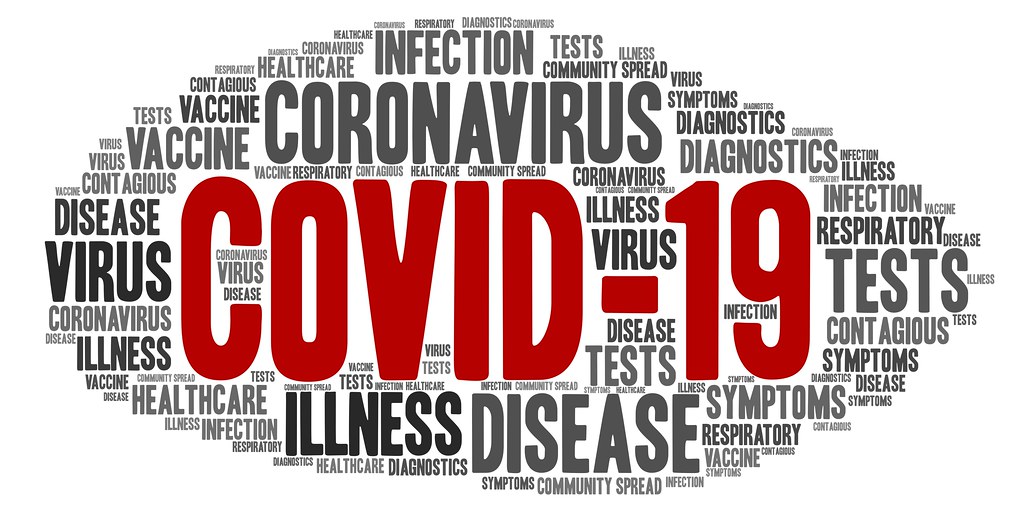 Pandemický zákon
Speciální vůči ZOVZ
Navozuje „stav pandemické pohotovosti“
Umožňuje vyhlásit mimořádná opatření (omezení provozu, omezení konání trhů, omezení veřejné dopravy atd.)
Ale souhlas vlády ex ante!
OOP
Až „neformální“ řízení (neaplikuje se ani část II. a III. SŘ) při nařizování izolace a karantény
Pandemický zákon
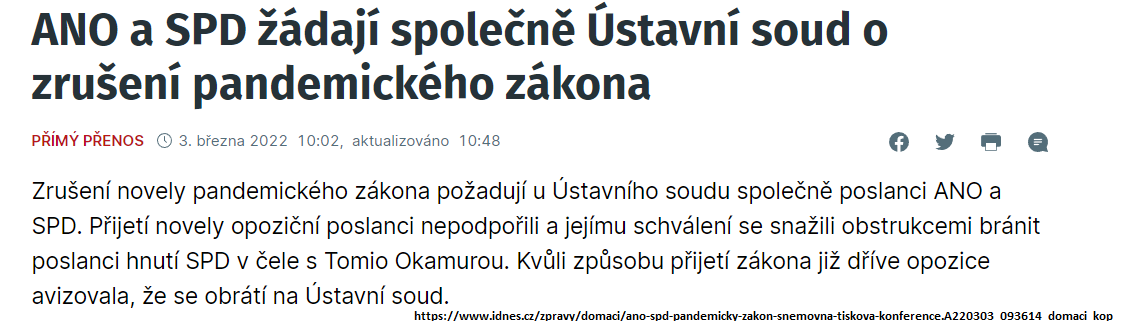 Náhrada škody
Přestupky mířící na dodržování mimořádných opatření
Policie ČR a obecní policie může projednávat přestupky příkazem
Původní účinnost do 28.2.2022 dnes 30.11.2022 
Zvláštní pravidla pro soudní přezkum

Hojná rušící judikatura + spousta názorů odborníků i laiků
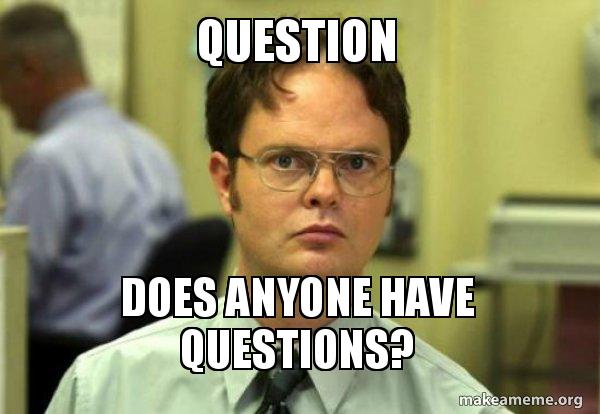 Děkuji za pozornost!
Zdroje
Dudová, J. Ochrana veřejného zdraví základní pojmy a východiska, MU 2020.
Dudová, J. Právo na ochranu veřejného zdraví: ochrana veřejného zdraví před rizikovými faktory venkovního prostředí. Praha: Linde, 2011. ISBN 978-80-7201-854-3.
Dudová, J. Právní aspekty ochrany veřejného zdraví před environmentálním hlukem. Brno: Masarykova univerzita, 2013. Spisy Právnické fakulty Masarykovy univerzity. ISBN 978-80-210-6522-2. Dostupné také z: http://science.law.muni.cz/knihy/monografie/Pravni_aspekty_ochrany.pdf
Peřina, A. Zdraví a jeho determinanty. Brno: MU 2015.